Workforce DevelopmentExpanding the Target PopulationThe SNAP Pilot Program – A Model
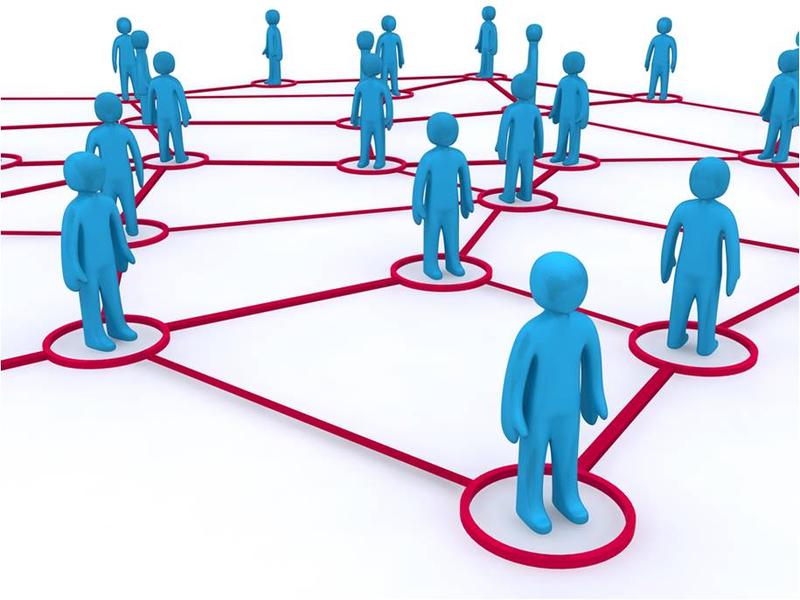 Reaching an untapped workforce resource – the underemployed.
This Photo by Unknown Author is licensed under CC BY-SA
Our Nevadans
As of the end of 2016, 549,000 Nevadans 25 years of age and older have completed high school but have no post-secondary education; and 89,000 Nevadans 18-24 years of age have completed high school but have no post-secondary education.  Fertile ground for certificate programs that lead to entry level careers. 
Source:  Governor’s Office of Economic Development
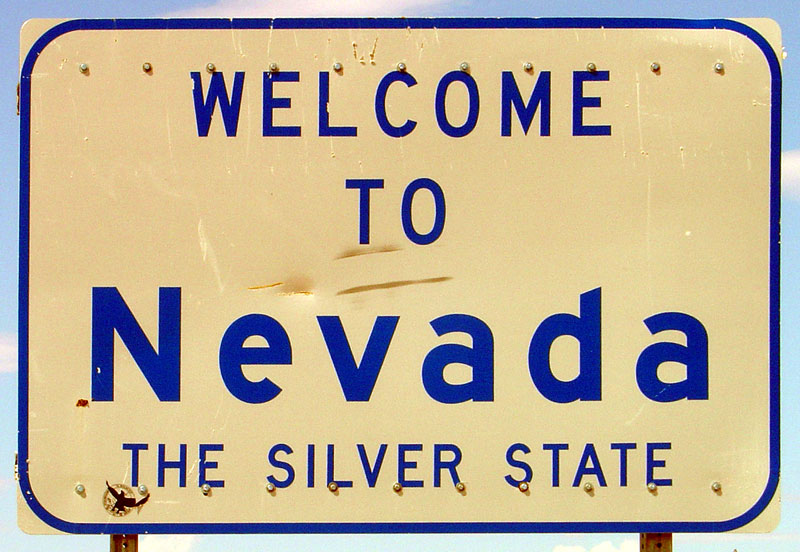 This Photo by Unknown Author is licensed under CC BY-SA
[Speaker Notes: Source:  Governor’s Office of Economic Development]
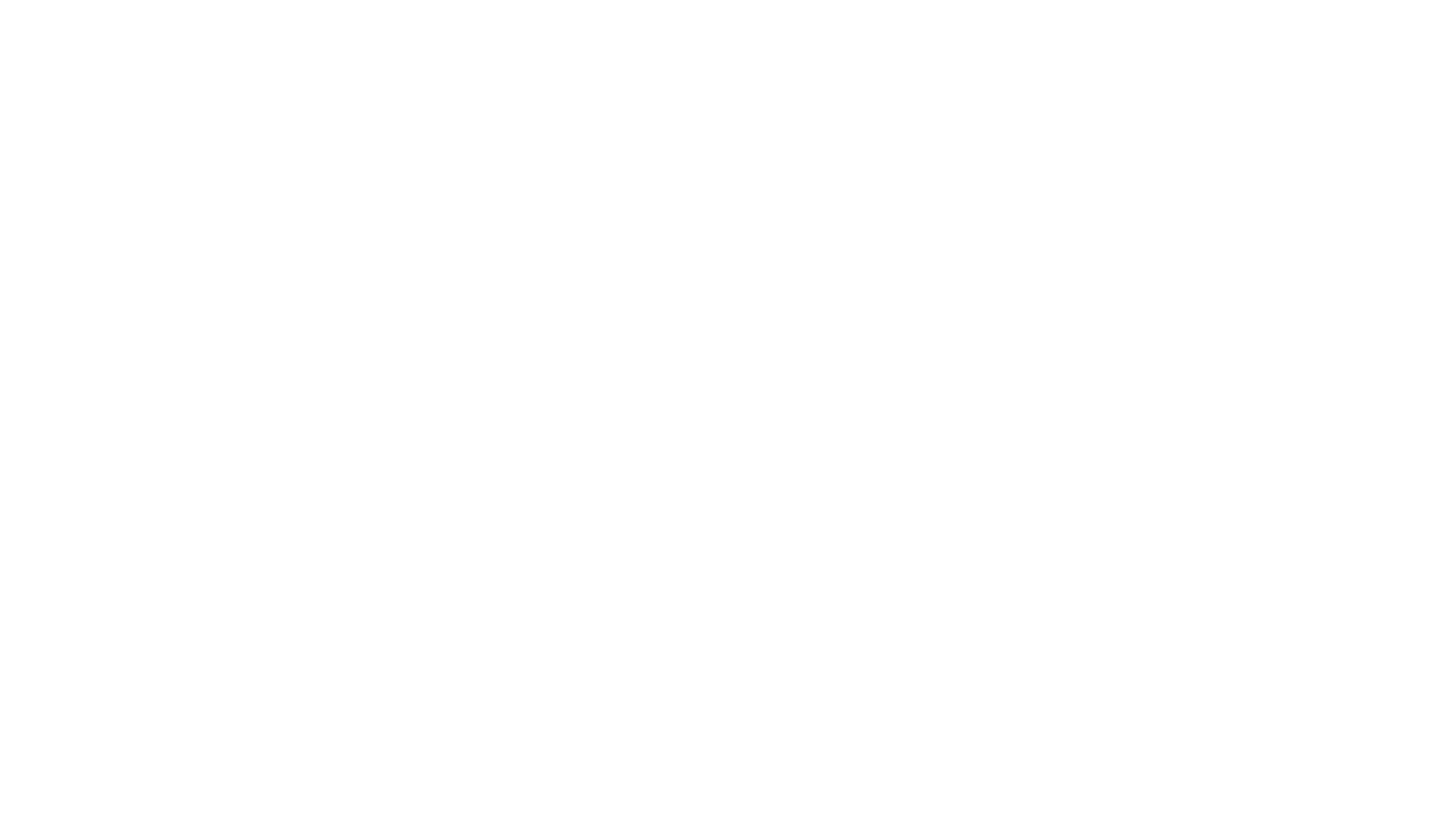 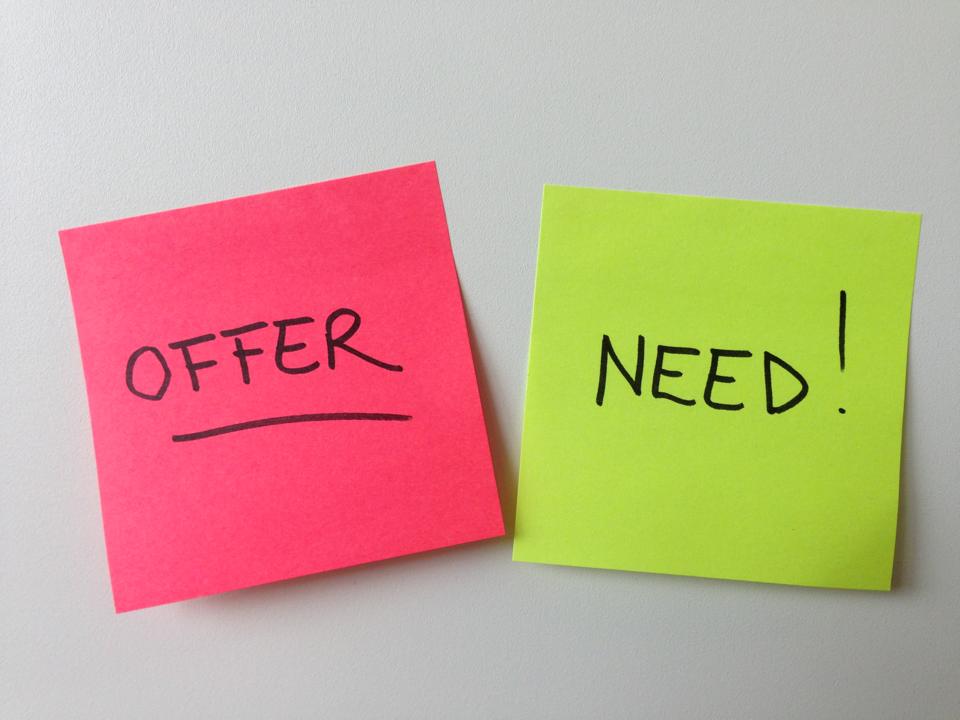 How can we efficiently reach this population? 

What can we offer them?
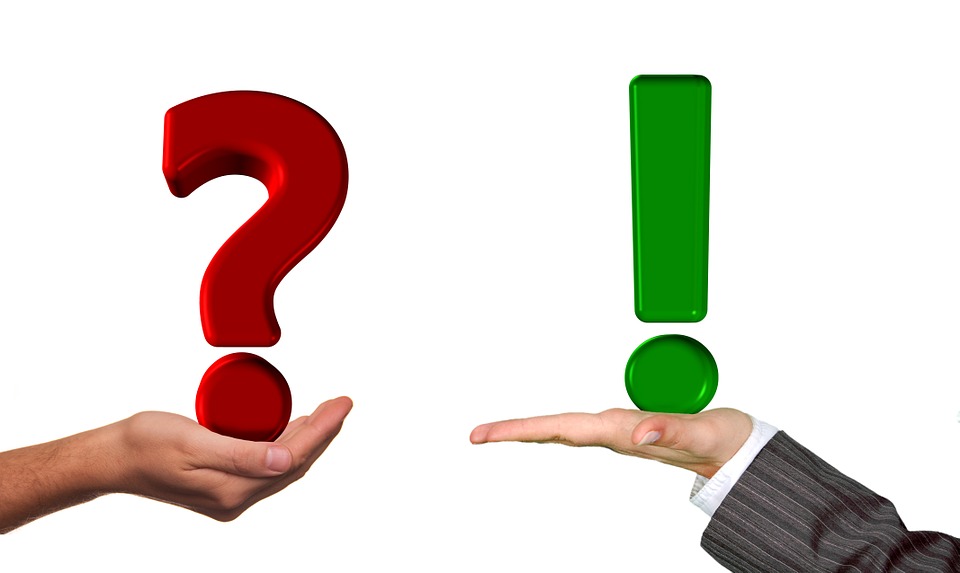 This Photo by Unknown Author is licensed under CC BY-NC
What We Need
Many in this population have been through other skills training, without employment opportunities to follow.  Therefore, we need:
Willing employers
Training w/career potential
A reasonable time frame between the beginning of a training program and employment
Addressing the cost of training, including all tuition and fees
A livable starting wage, with advancement potential
A statewide candidate source
Setting forth a plan
An exploratory conversation with the Director of the Nevada Department of Health & Human Services (DHHS) to identify his goals for the agency; how we may collaborate; and what the expected outcomes may be.
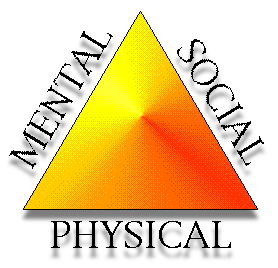 This Photo by Unknown Author is licensed under CC BY-SA
The idea:
Inter-agency collaboration with the Nevada Department of Health & Human Services to identify underemployed Nevadans who are clients of DHHS and receiving Supplemental Nutrition Assistance Program (SNAP) funds, and whom their case worker identifies as being in search of an opportunity to grow and succeed.
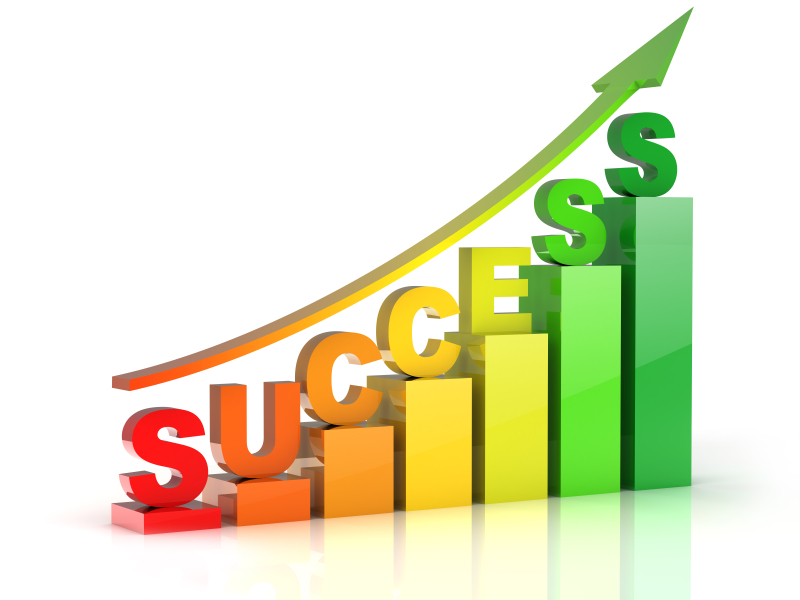 This Photo by Unknown Author is licensed under CC BY
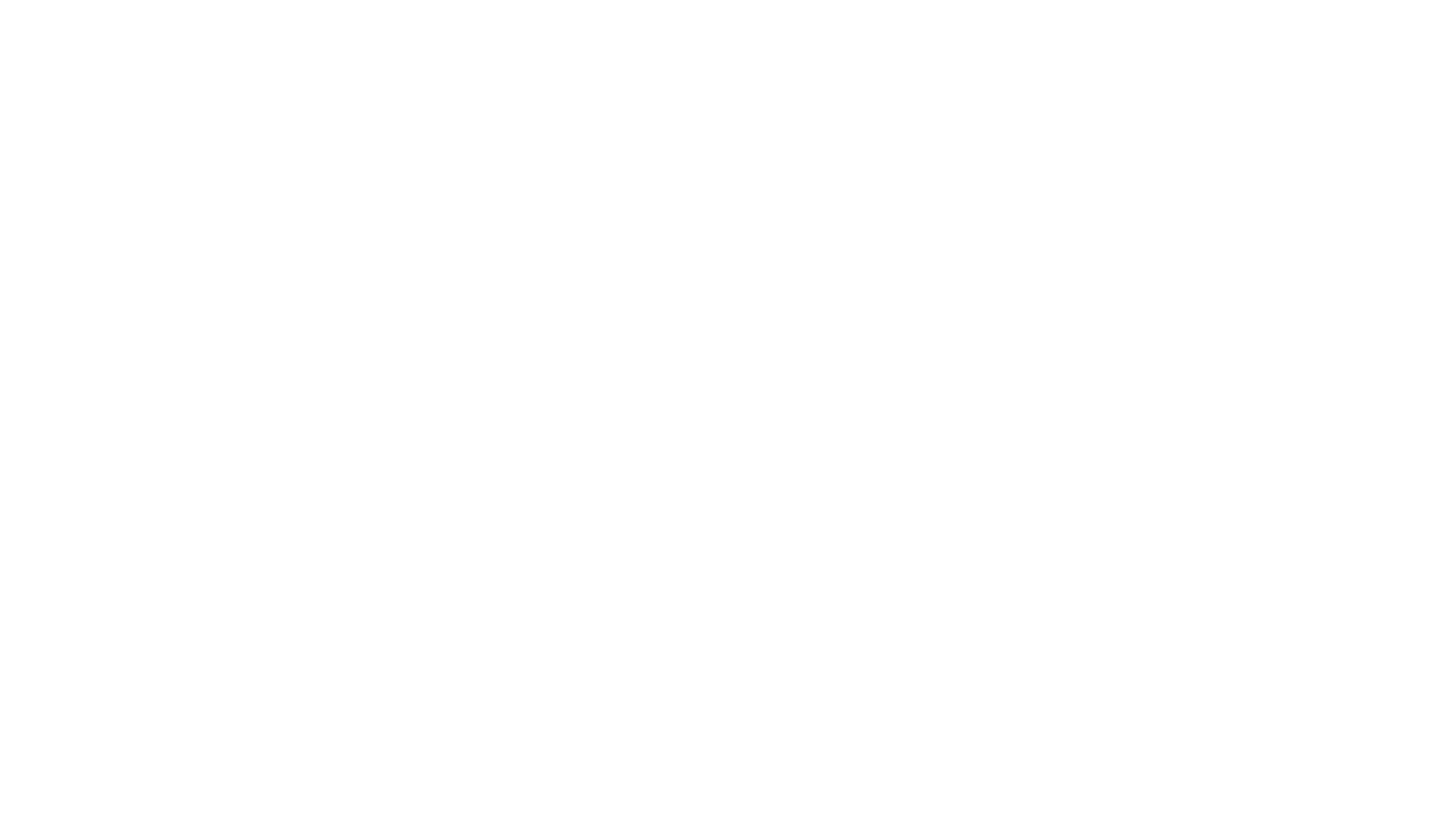 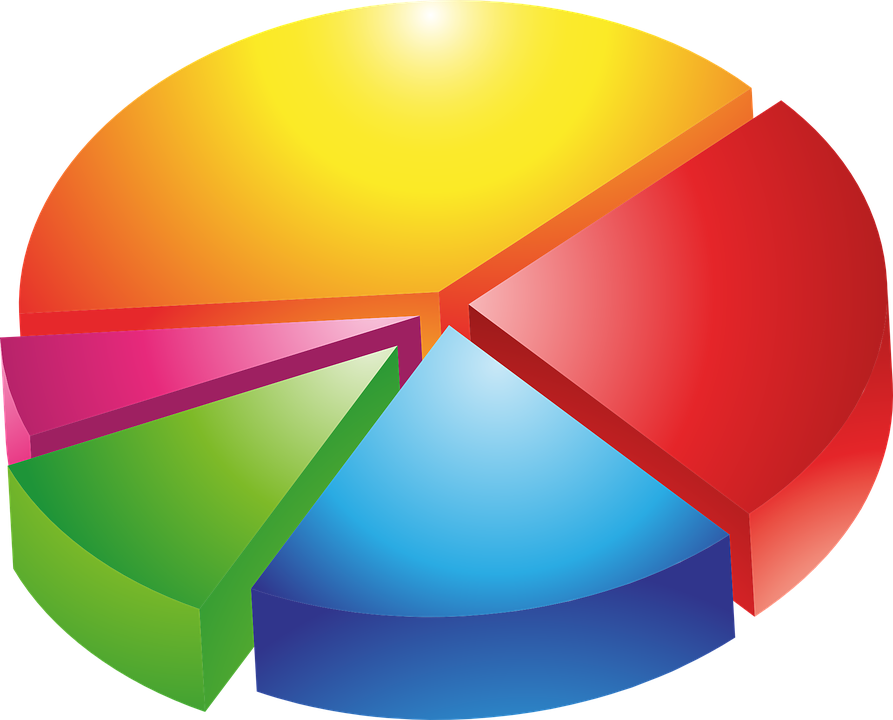 stats
Nevada currently has 440,000 SNAP benefit recipients; 149 recipients per 1,000 residents.
54% are female; 46% are male
34% - White; 31% - Hispanic; 26% - African-American
109,593 recipients are between the ages of 21 and 39 – fertile ground for certificate programs that lead to careers
*Source:  Department of Health & Human Services, Division of Welfare & Supportive Services
[Speaker Notes: *Source:  Department of Health & Human Services, Division of Welfare & Supportive Services]
Next Steps:
Identifying a geographic location that is manageable an industry in the hiring phase Short term certificate training acceptable for career entry; an institution with capacity to provide training and employers willing to participate in a pilot, that if successful, will become a pipeline.
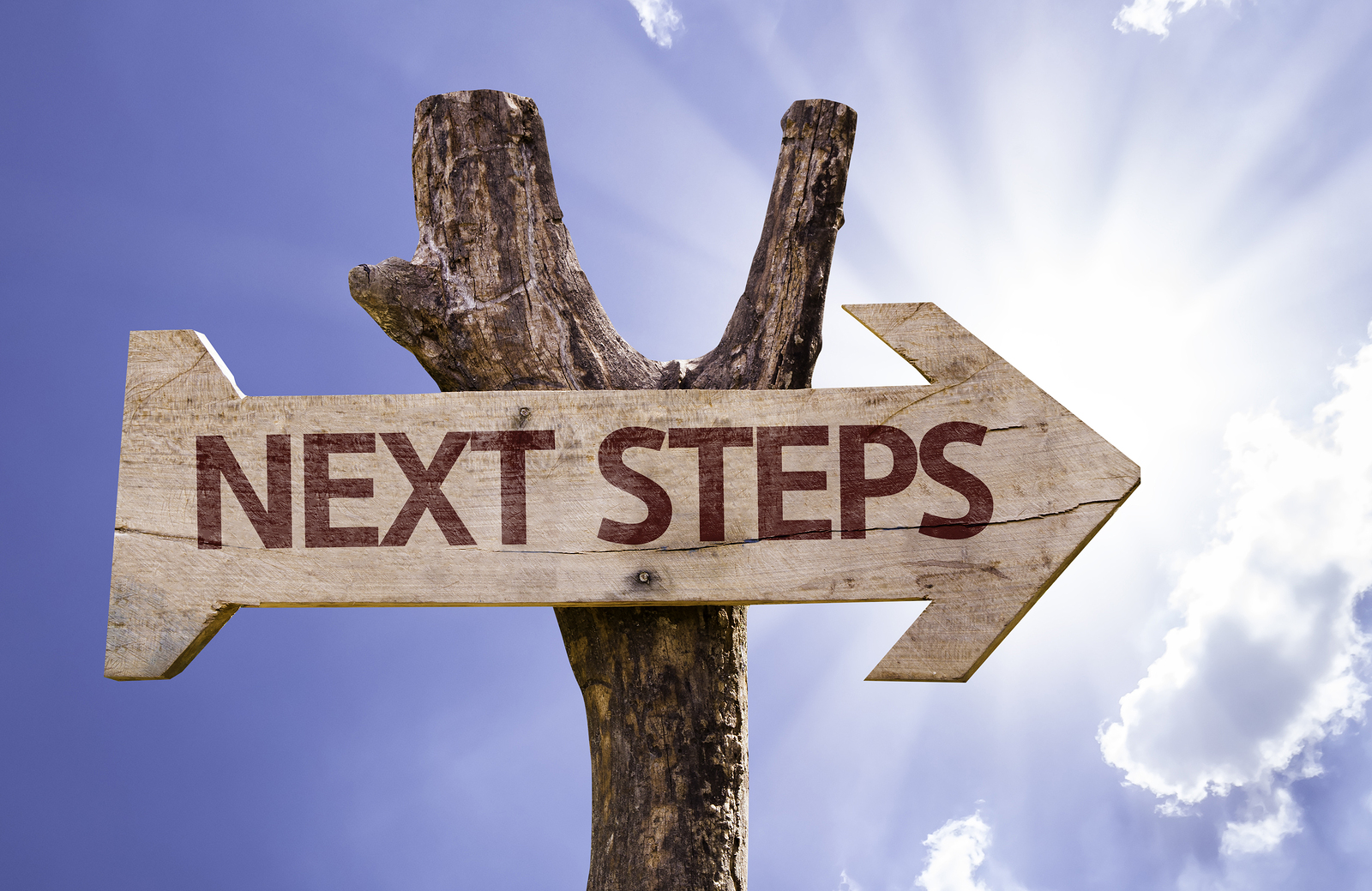 This Photo by Unknown Author is licensed under CC BY-NC-ND
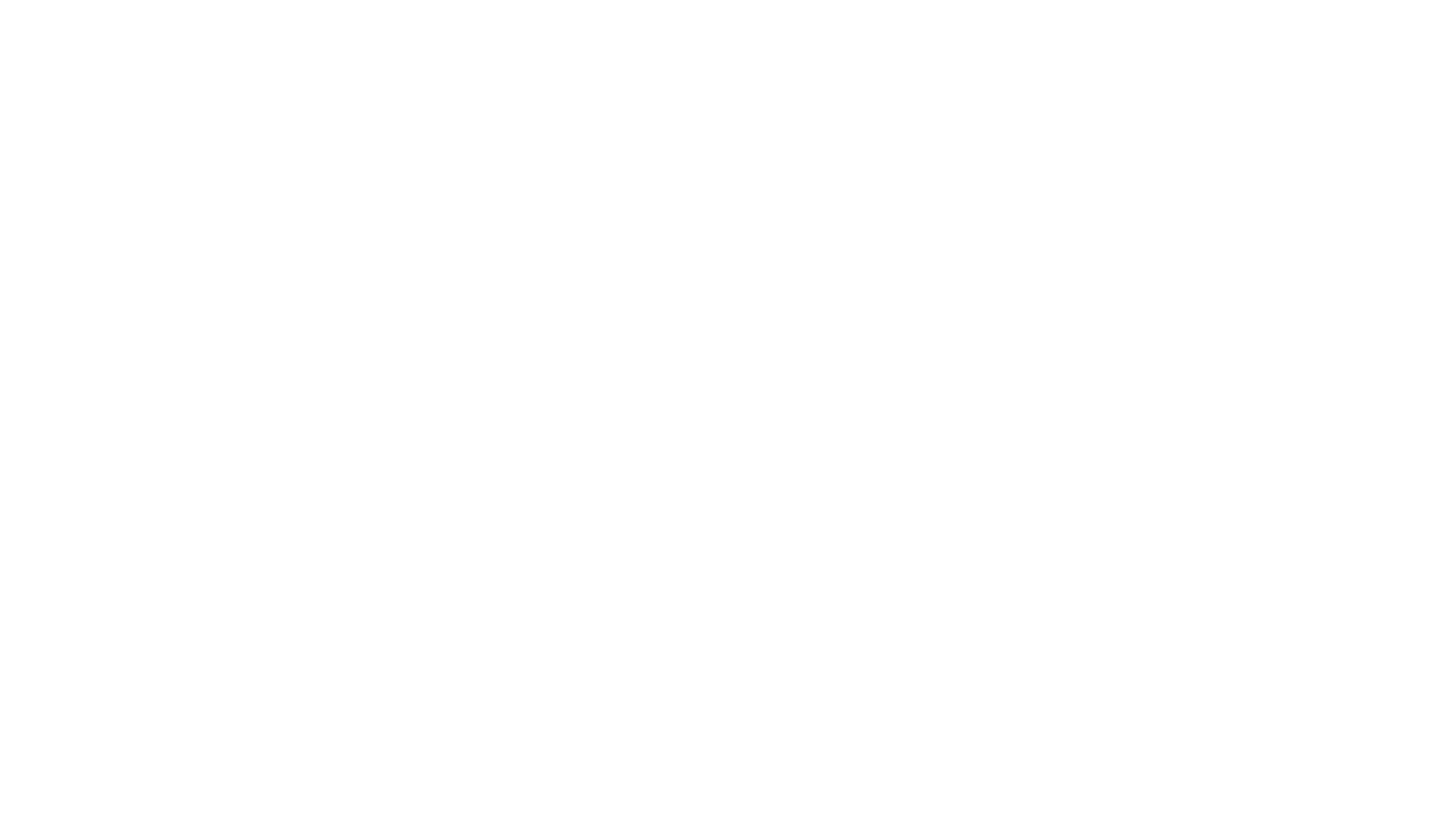 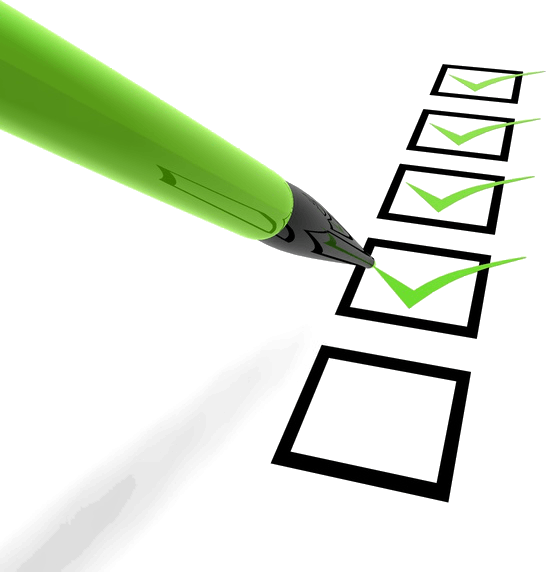 Industry: Manufacturing - check
Employers:  Tesla, Panasonic, Clickbond – check
Training:  MT1 (Manufacturing Technician 1) – check
Wages:  $15-16/hour, with increases based on skill growth - check
Institution:  Western Nevada College – check
Candidate Source:  Department of Welfare & Supportive Services – check
This Photo by Unknown Author is licensed under CC BY
requirements
Funding the pilot under the Workforce Innovation for a New Nevada Fund required:
Employer demand for a skill the state (or region) does not have in abundance
Specific employers with openings, and a willingness to hire these candidates
A sponsoring institution that will provide training
Curriculum ready for delivery
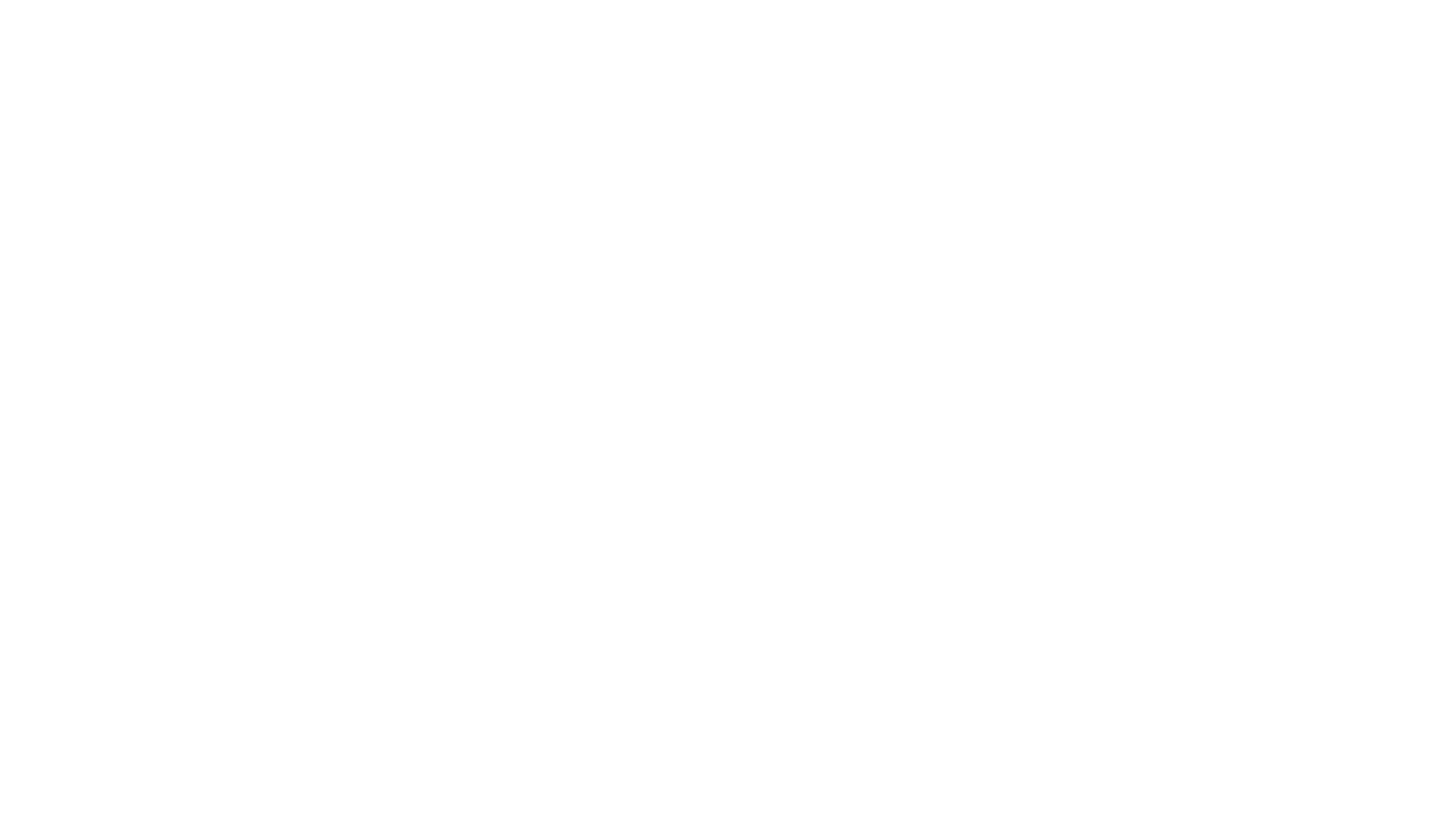 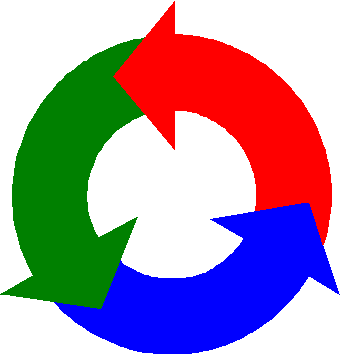 Craft a pilot, that will roll out in three phases
This Photo by Unknown Author is licensed under CC BY-NC-ND
Phase One
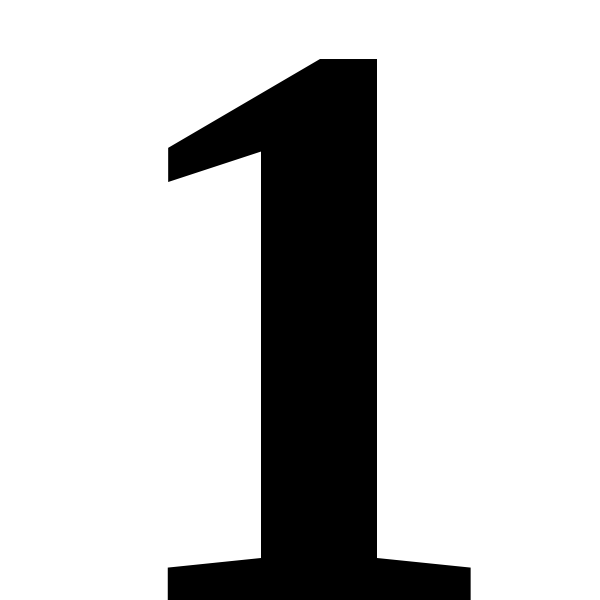 Twenty candidates referred by the DHHS Department of Welfare & Supportive Services to begin January 20, 2018.
MT1 Training
ACT Testing to obtain a National Career Readiness Certificate
Hiring a teaching assistant assigned exclusively to the cohort, to provide additional support
This Photo by Unknown Author is licensed under CC BY-SA
Phase Two
Additional one hundred candidates, expanding the pool to include Carson City and Reno, and beginning in the summer of 2018
Additional funding from the WINN Fund through GOED
Western Nevada College and Truckee Meadows Community College
MT1 Training through WNC and P3 Training through TMCC
ACT Testing to obtain a National Career Readiness Certificate
Teaching assistants assigned to each cohort
Researcher engaged to document impact on individual candidates and the SNAP program resources
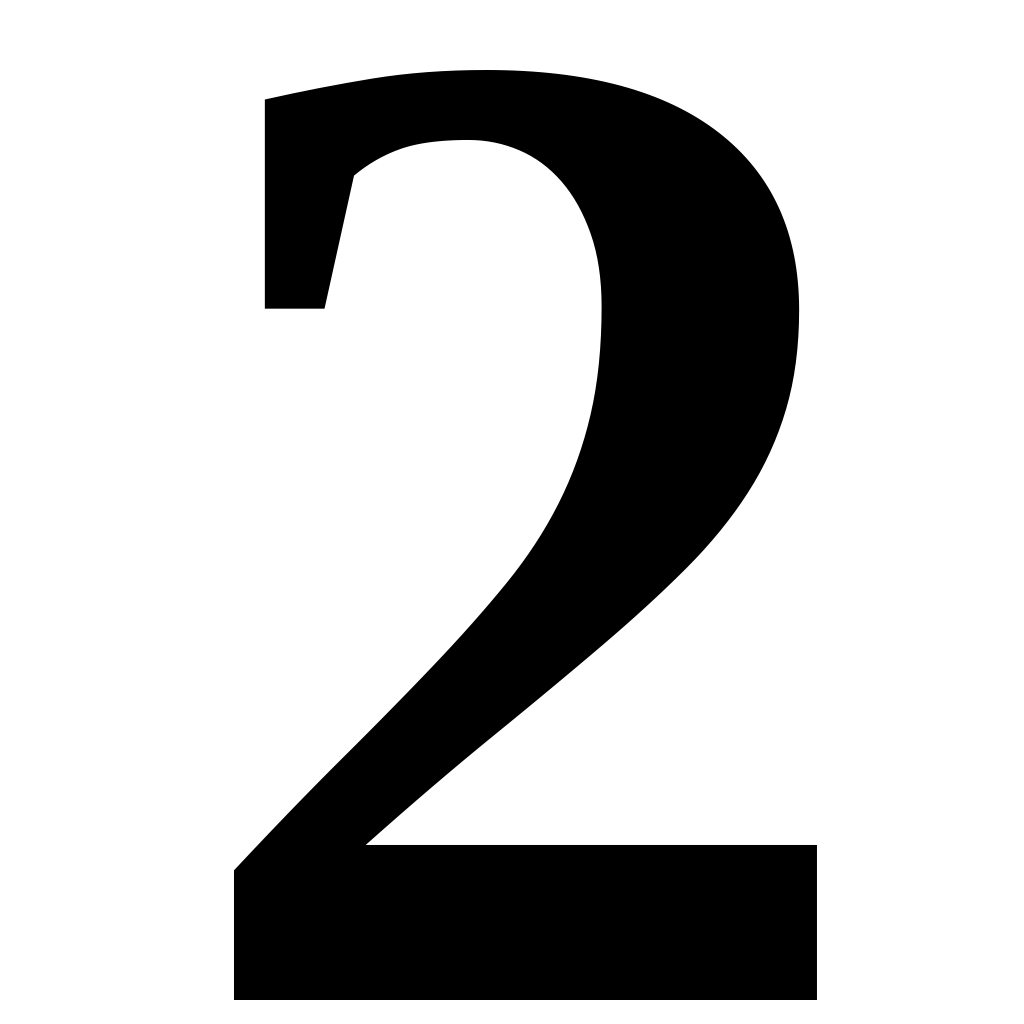 This Photo by Unknown Author is licensed under CC BY-SA
Phase Three
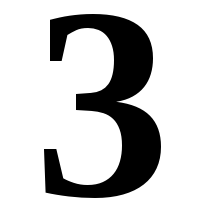 Expand program to southern Nevada and eastern Nevada; and potentially serve additional industry sectors, including: Healthcare, Mining, and Logistics
This Photo by Unknown Author is licensed under CC BY-SA
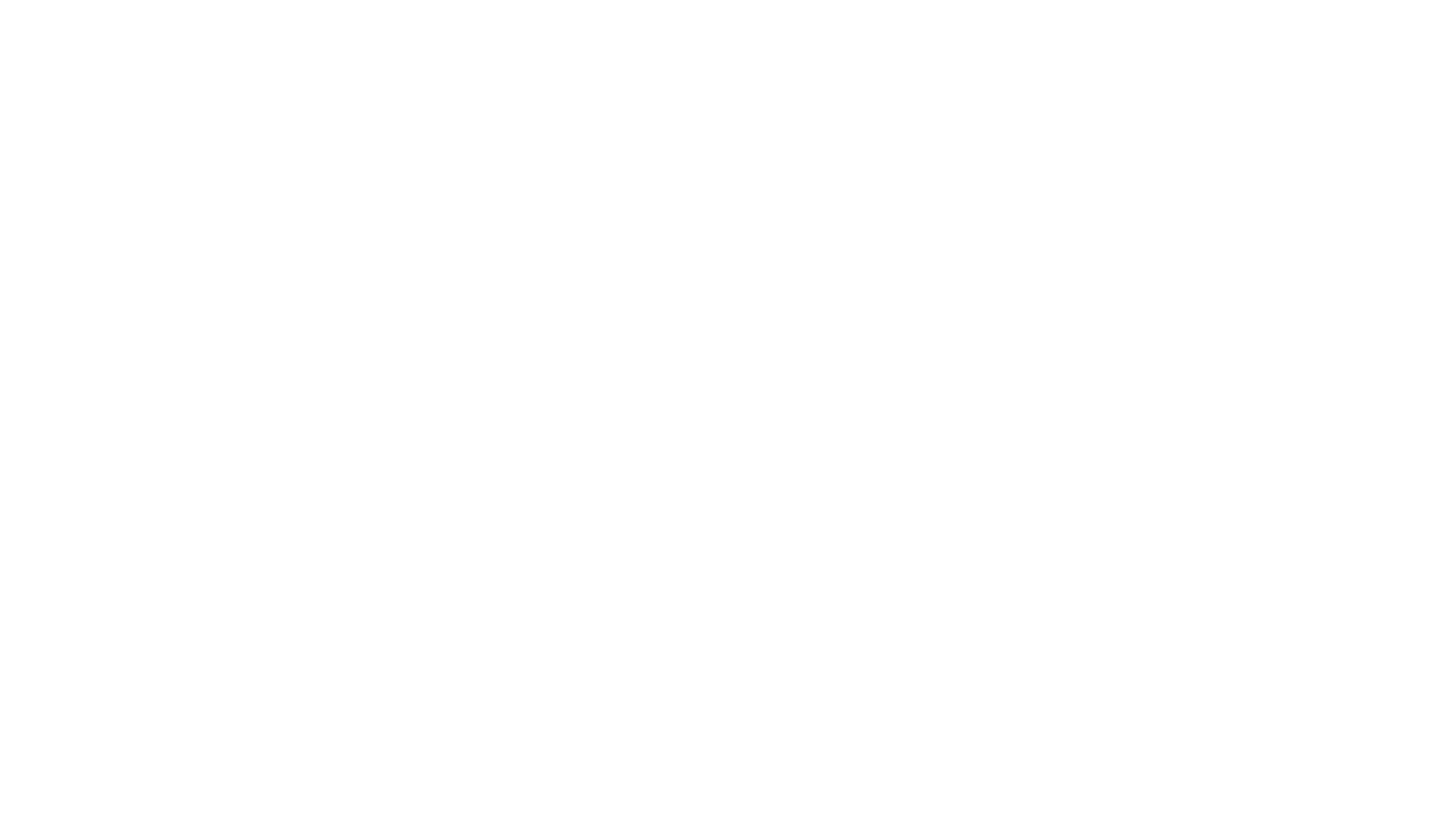 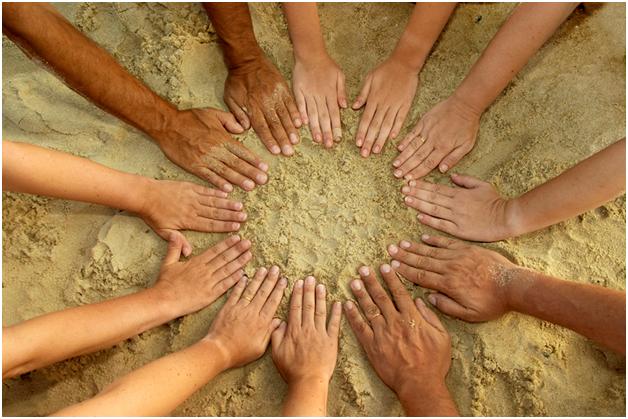 Wins:
Serve an untapped population of students
Increased enrollment in skill-based curricula
Inter-agency collaboration
45% of training expenditures matched by the federal department of health & human services, projected use to expand the reach of the program
Expanding the skilled workforce
Decreasing dependence on a public assistance program
This Photo by Unknown Author is licensed under CC BY
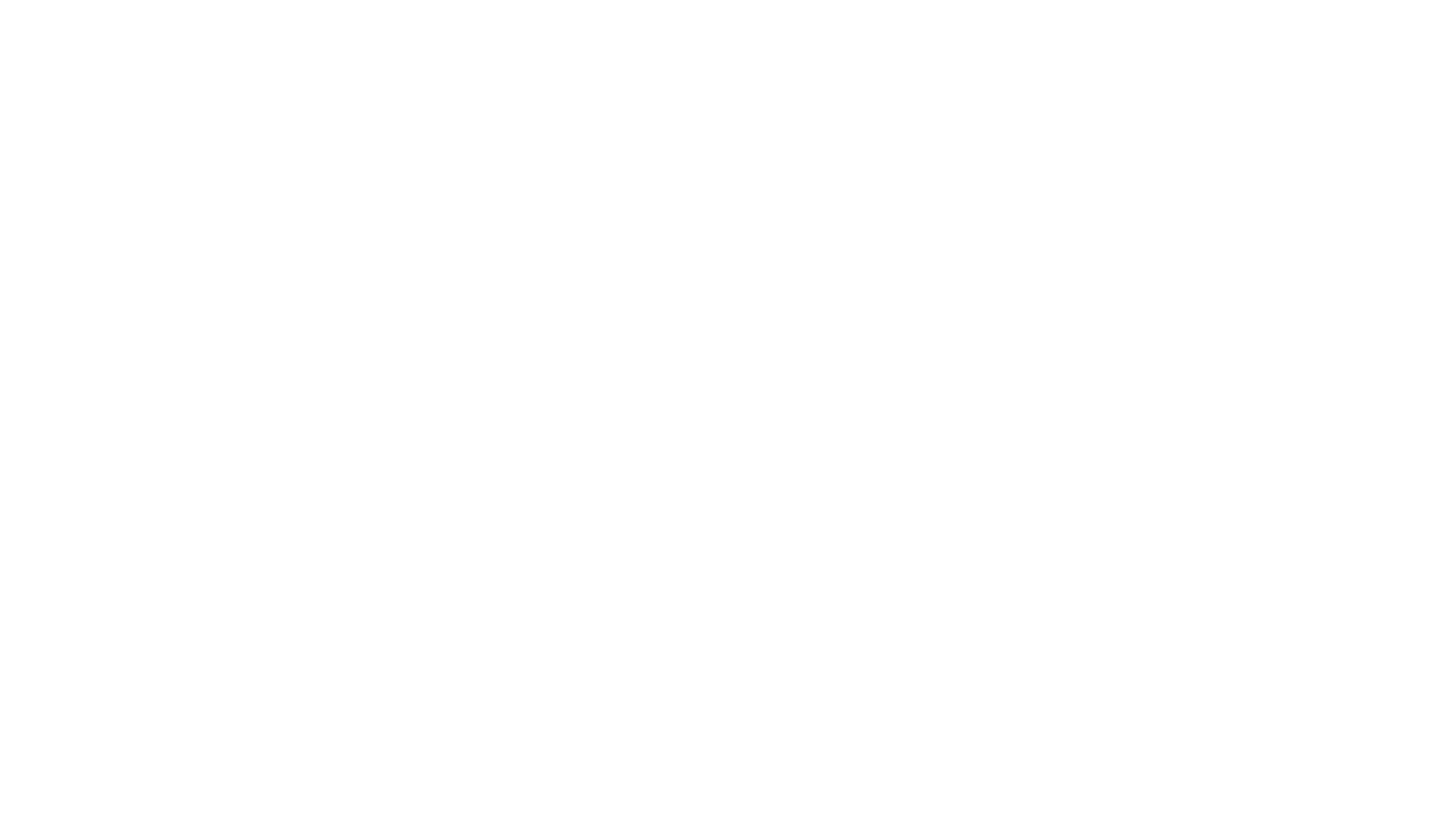 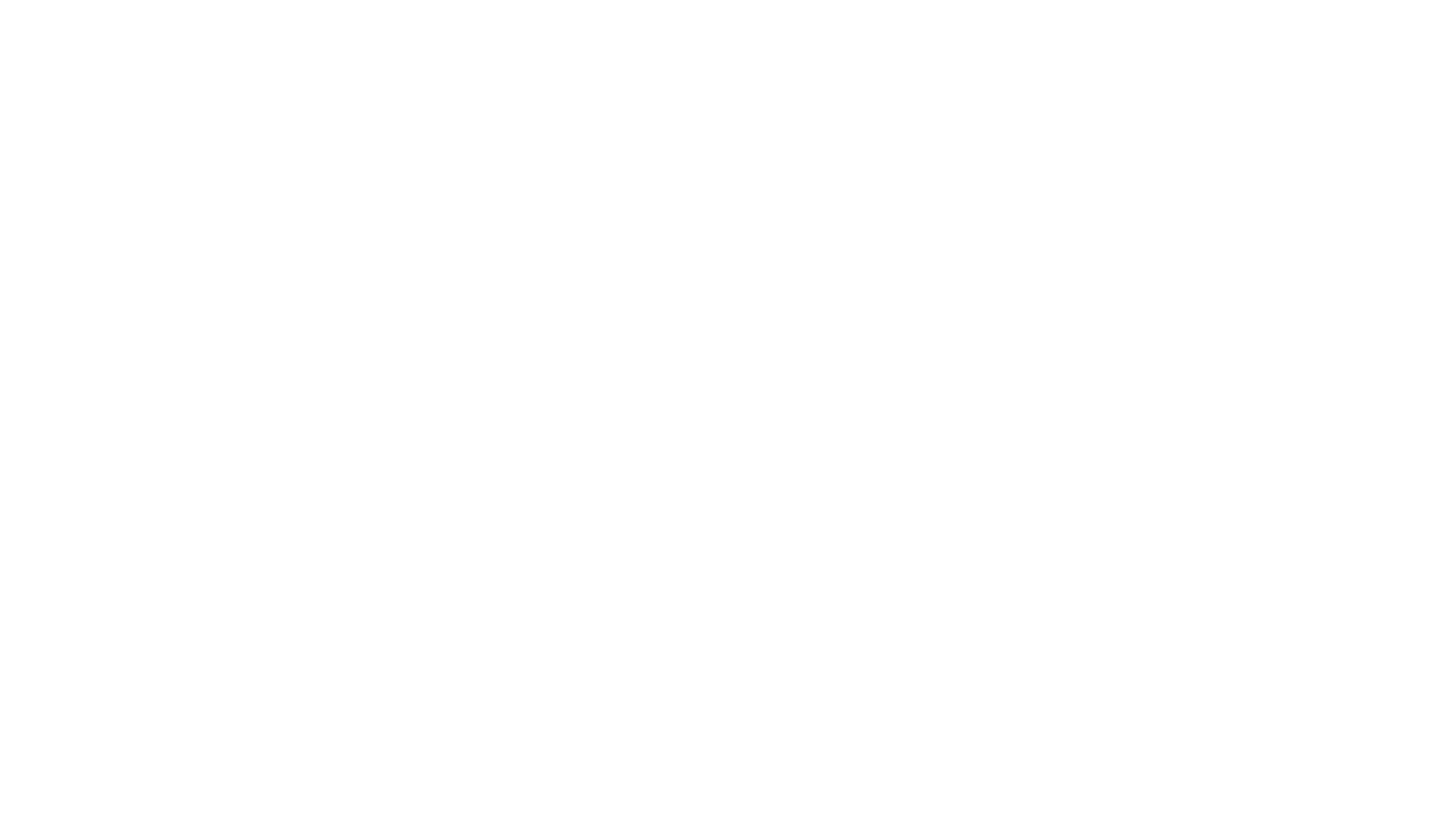 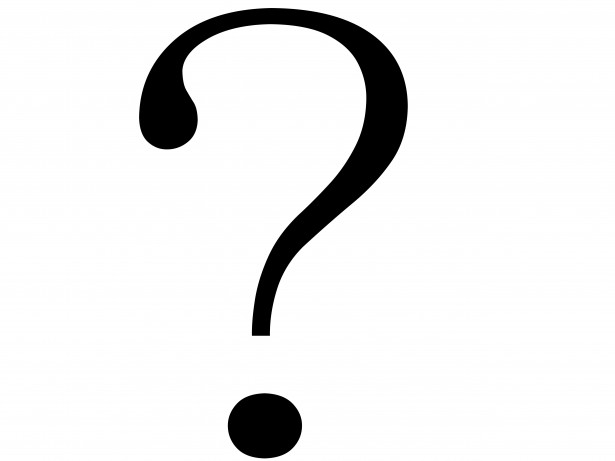 QUESTIONS